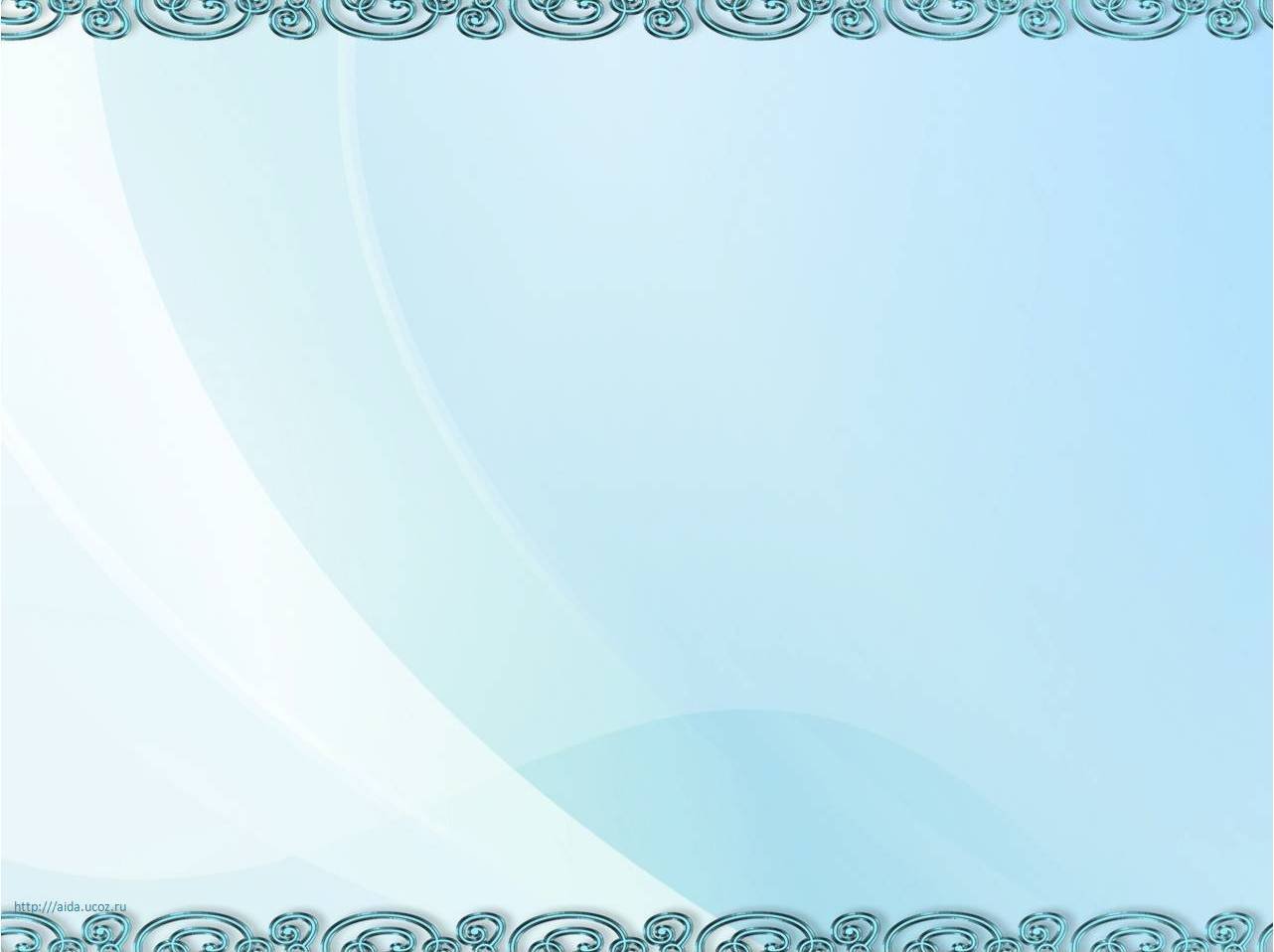 Интерактивная игра
«Би hурагша болооб»
Наадан
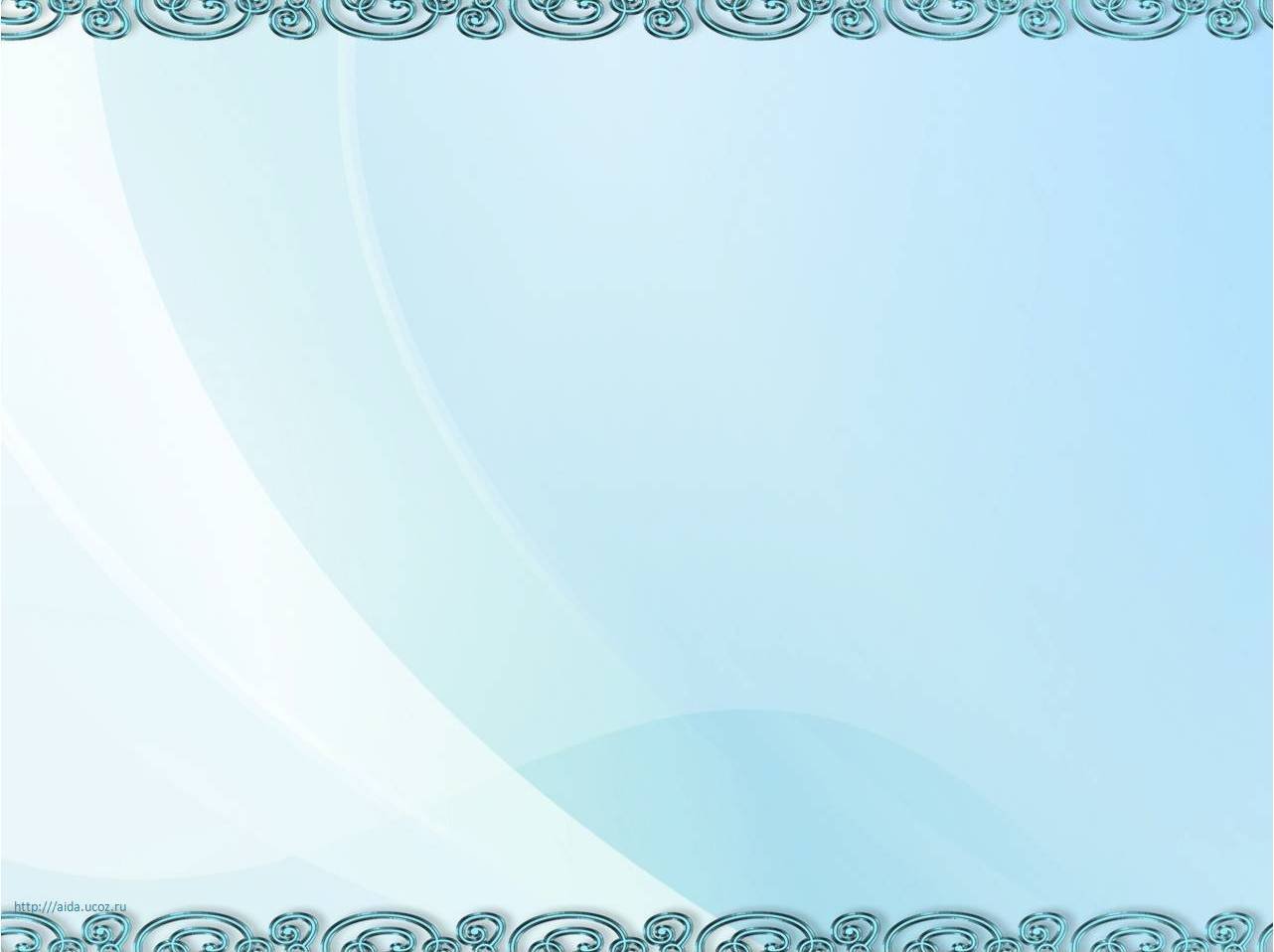 hурагша гэжэ хэн бэ?
Харуула.
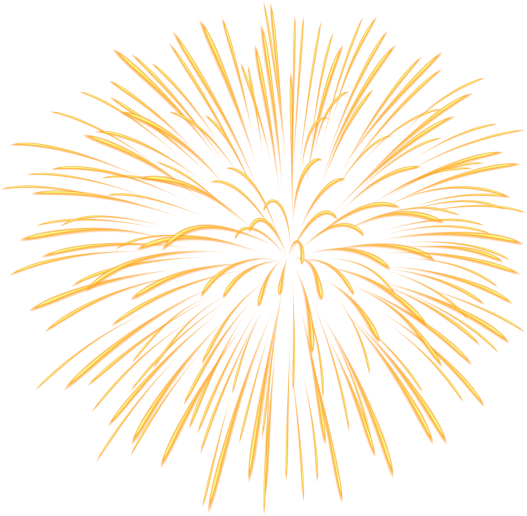 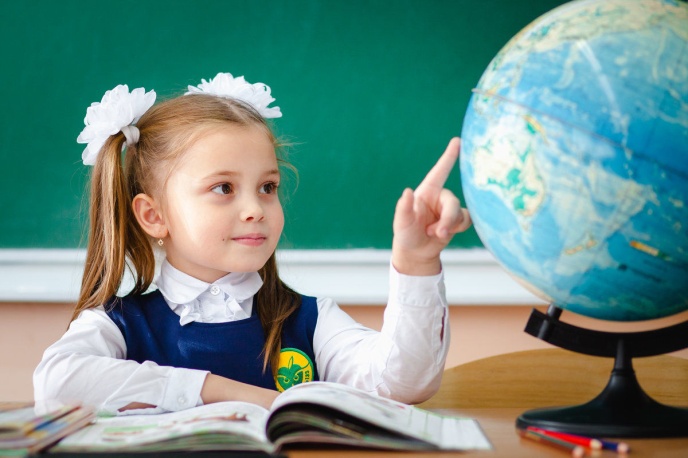 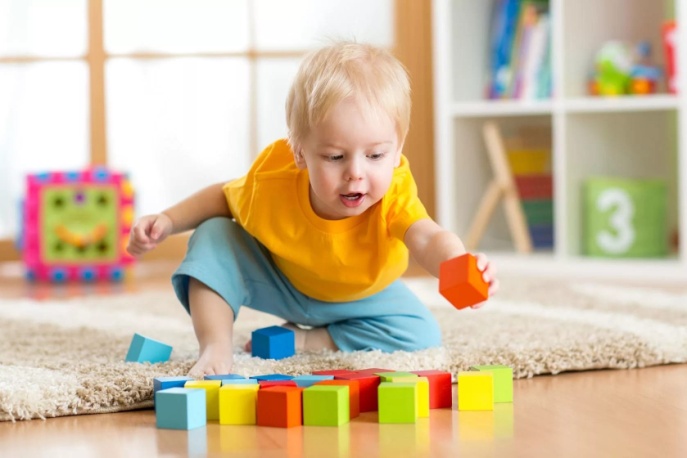 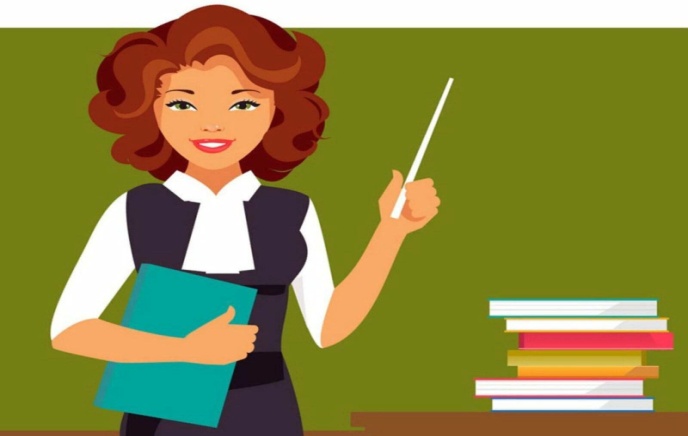 Саашань
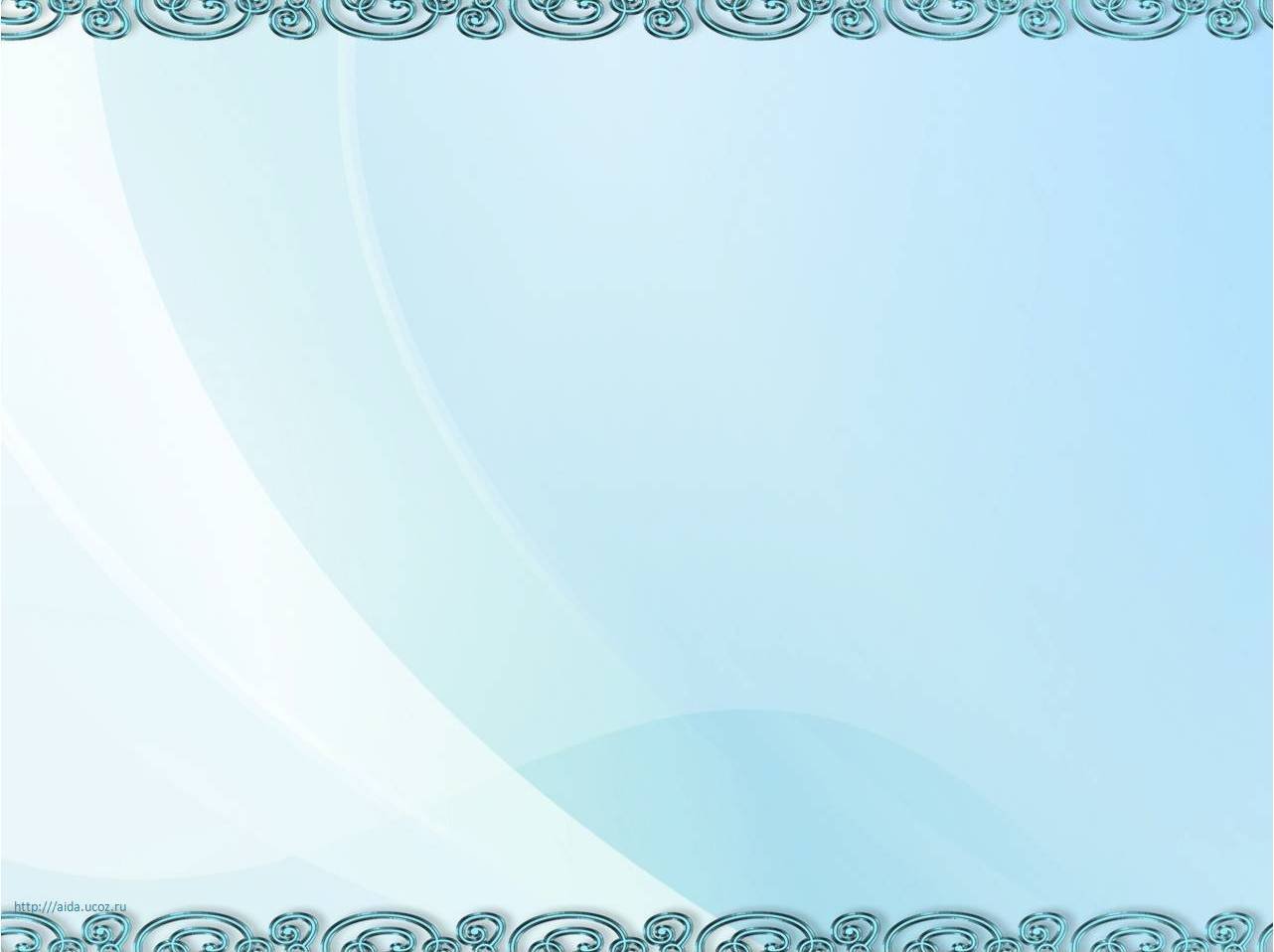 Ном бэдэрээд харуула
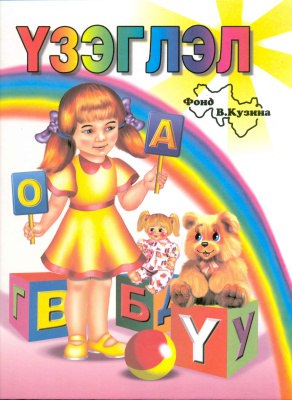 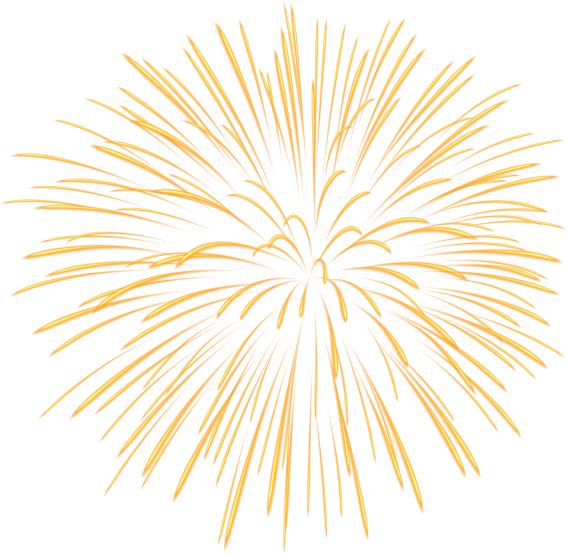 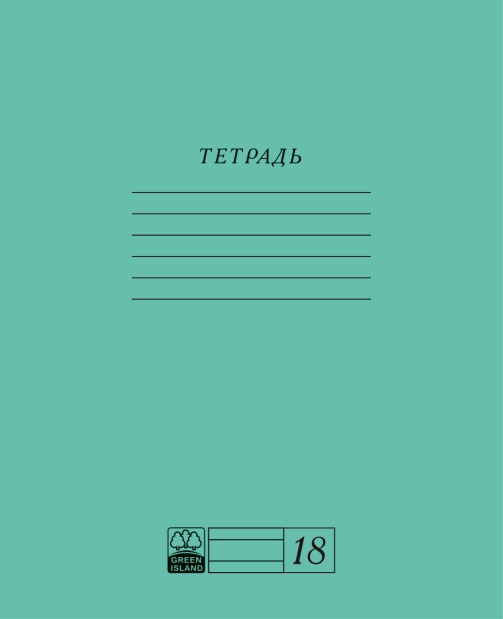 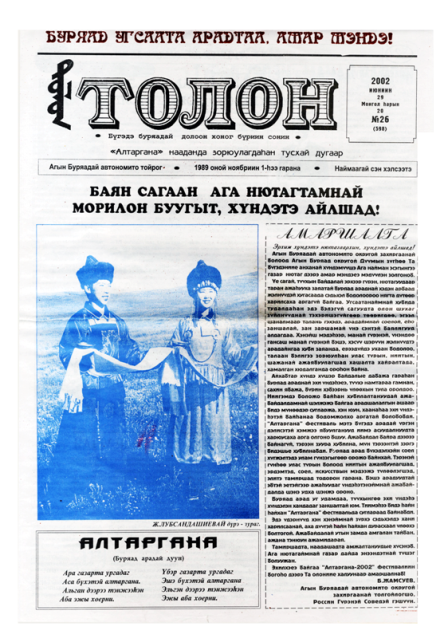 Саашань
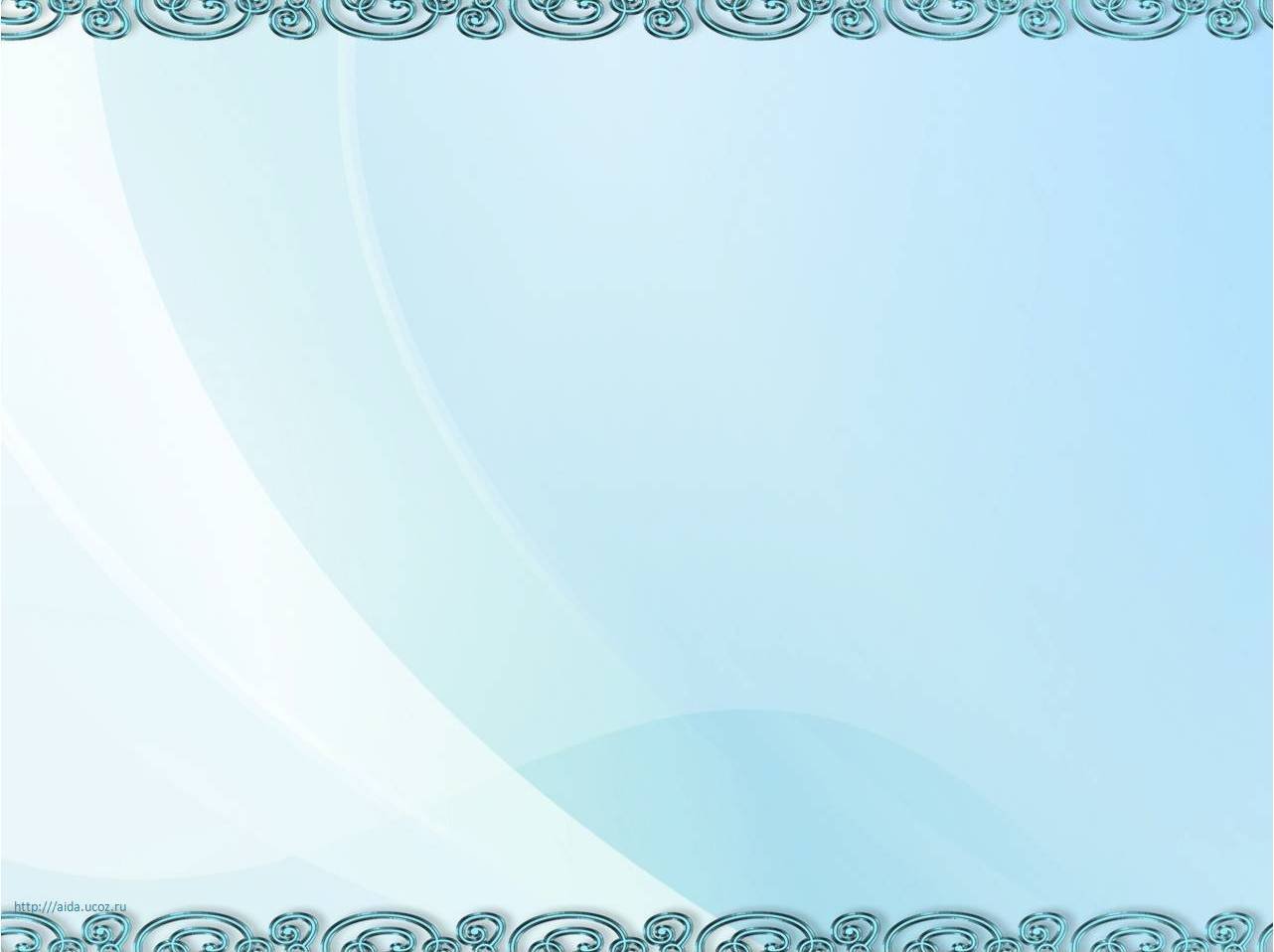 Бумбэгэ бэдэрээд харуула
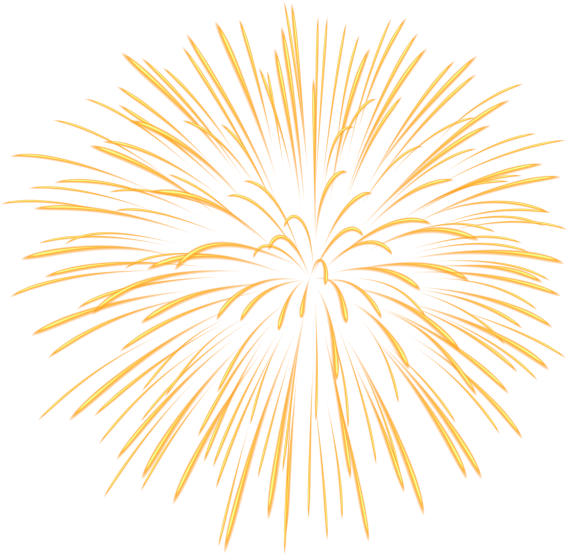 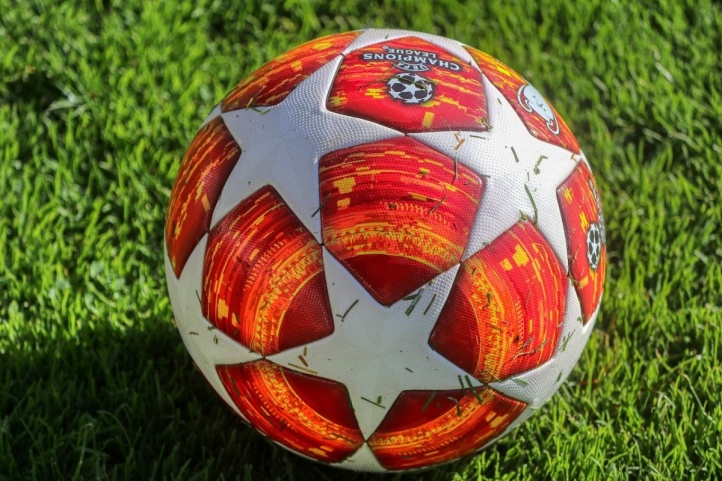 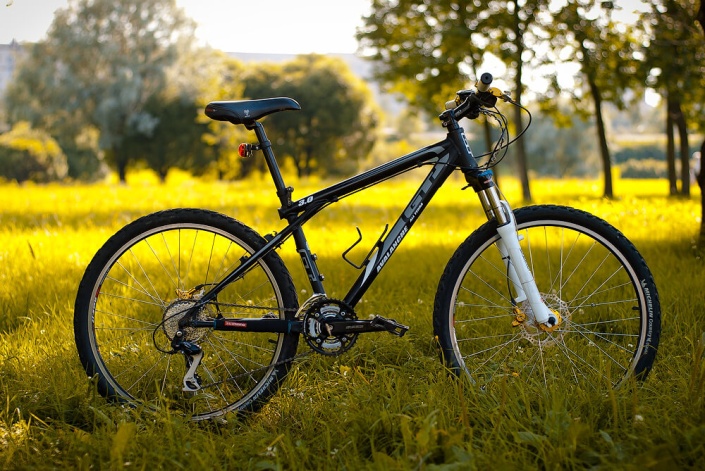 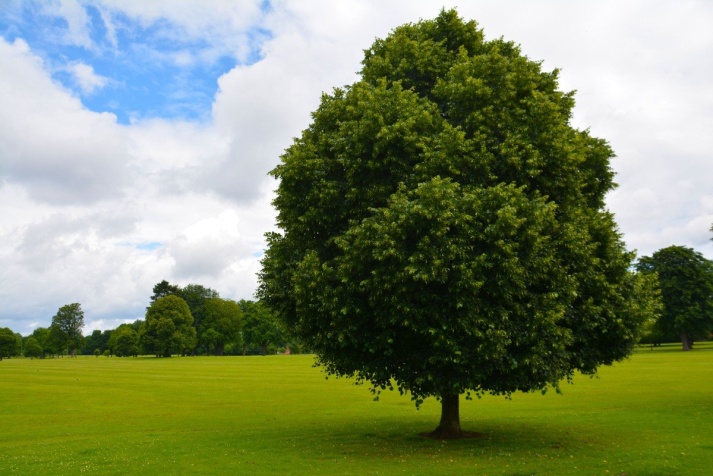 Саашань
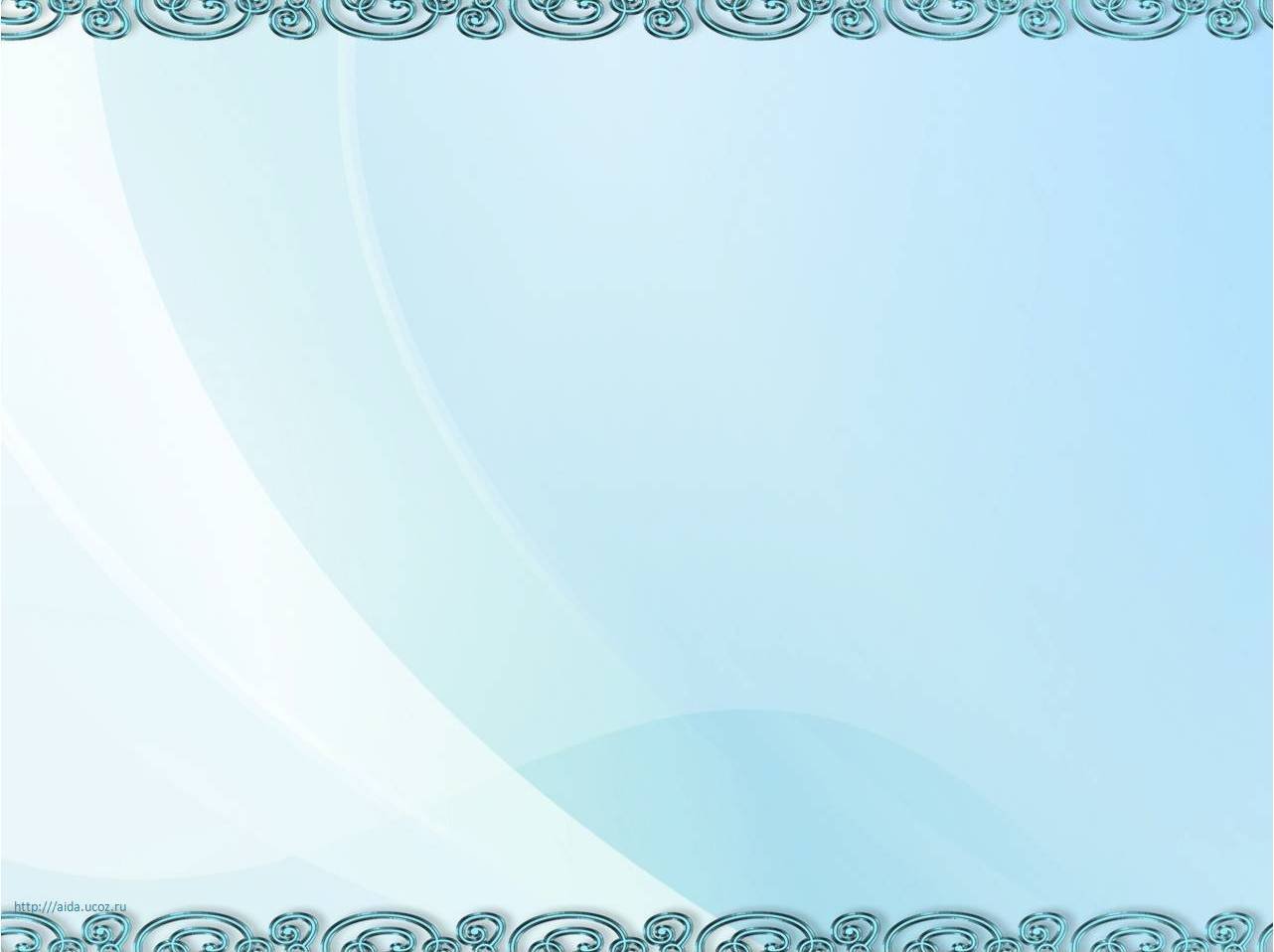 Дэбтэр бэдэрээд харуула
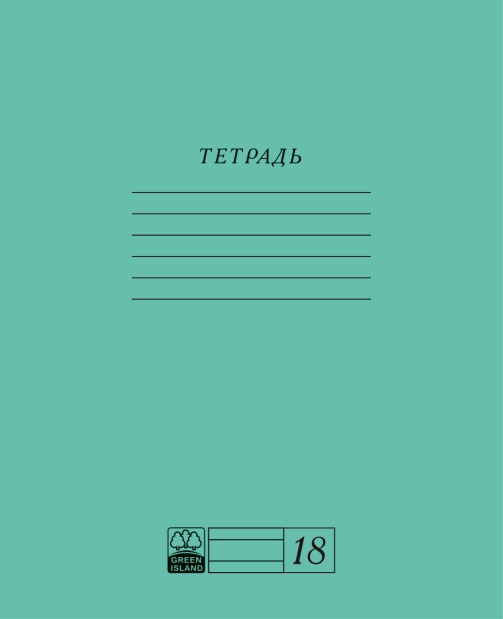 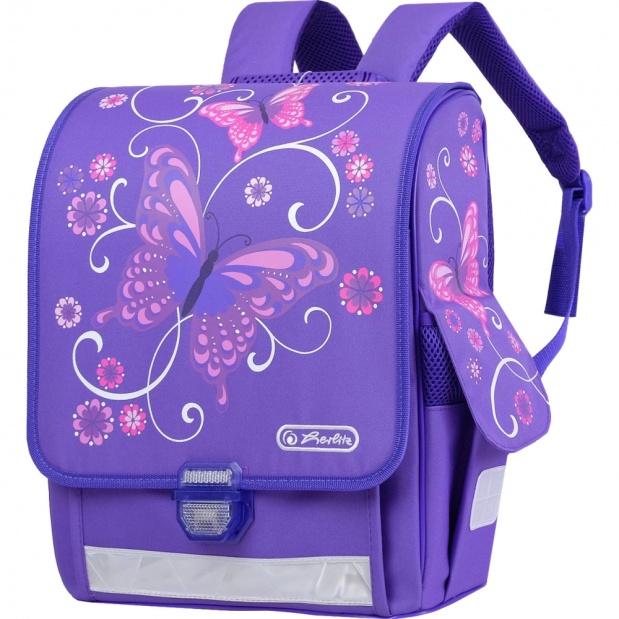 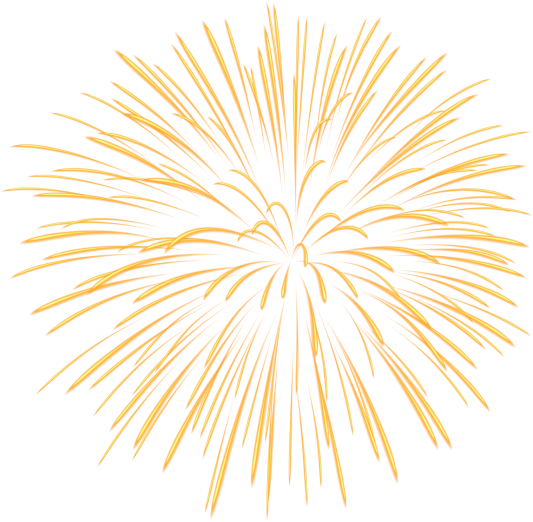 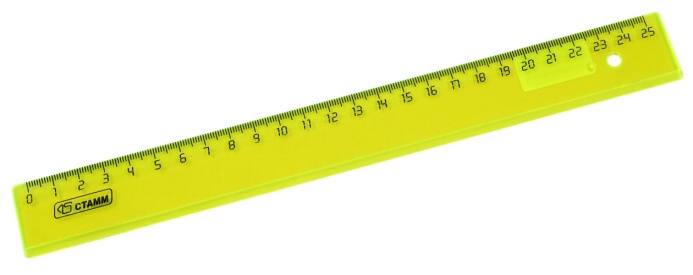 Саашань
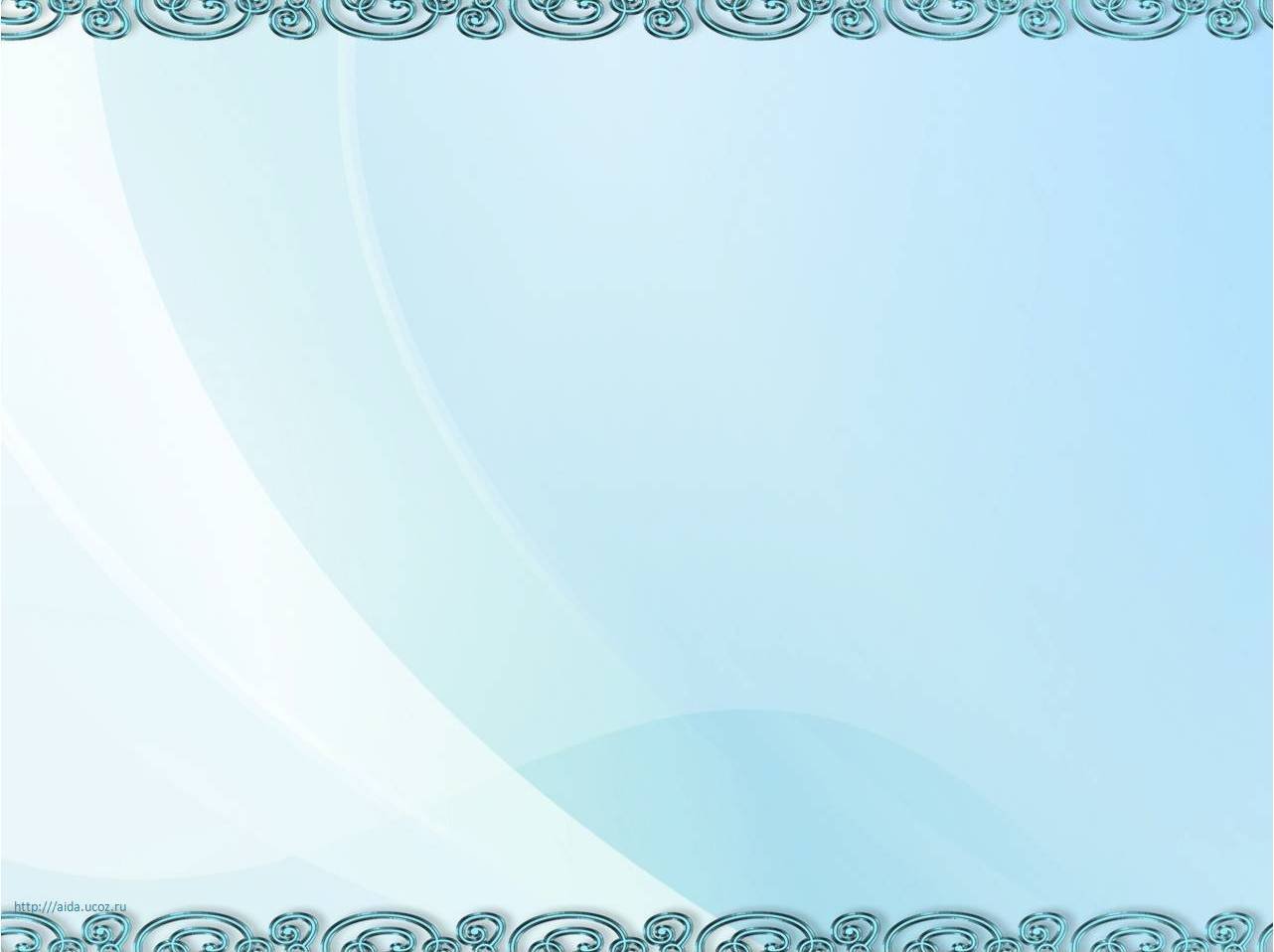 hургуулиин хэрэгсэл харуула
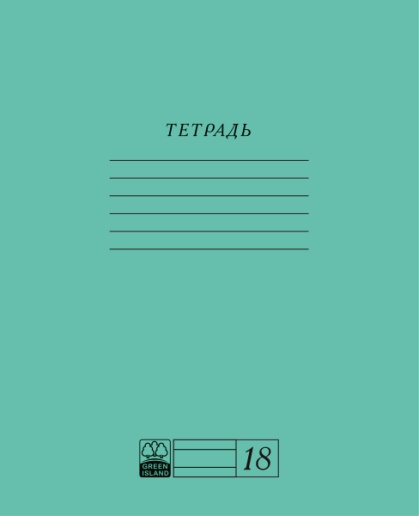 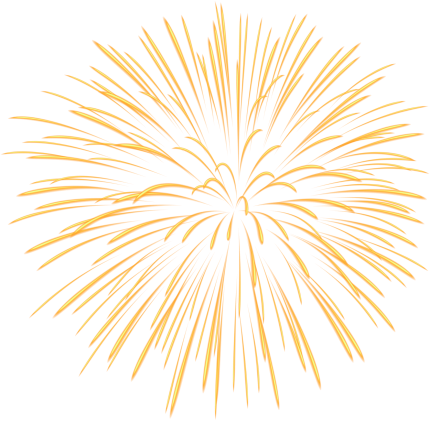 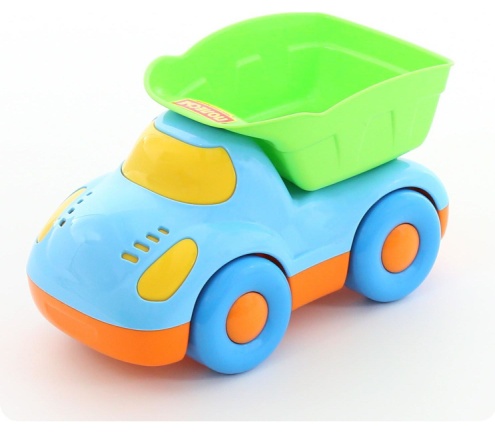 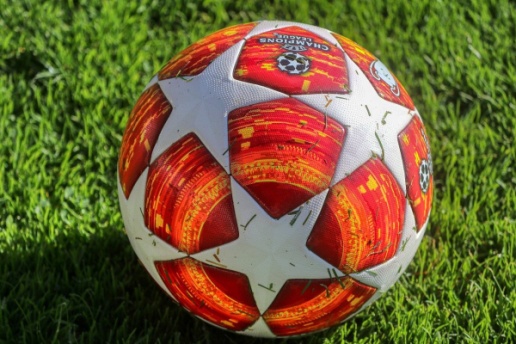 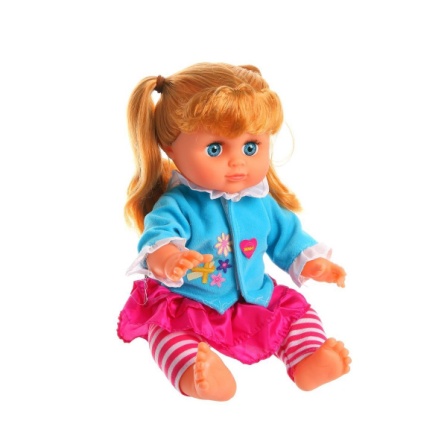